Strongly Connected Components
Example
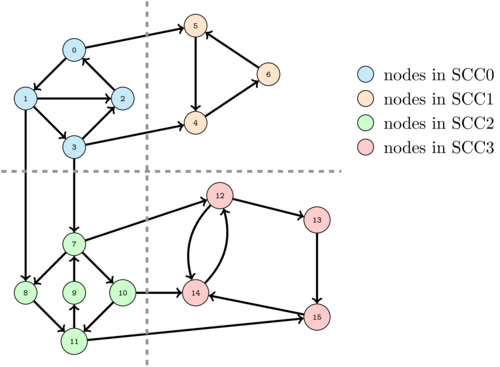 Every node in a SCC is reachable from each other directly or indirectly.
Step-by-step Procedure
1) Do DFS traversal of graph by starting from “ANY VERTEX”For a vertex v, call DFS for all its neghbour and then push this vertex in stack.

DFS ( Vertex V)
{
     For Each Neighbour : X
	DFS ( X )
     PUSH VERTEX V IN STACK
}
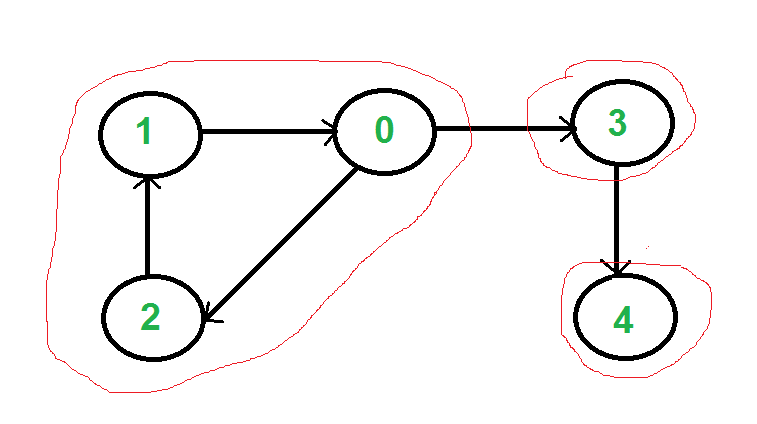 0
3
4
STACK
2
1
What if we start from 3??
What are the values in stack?
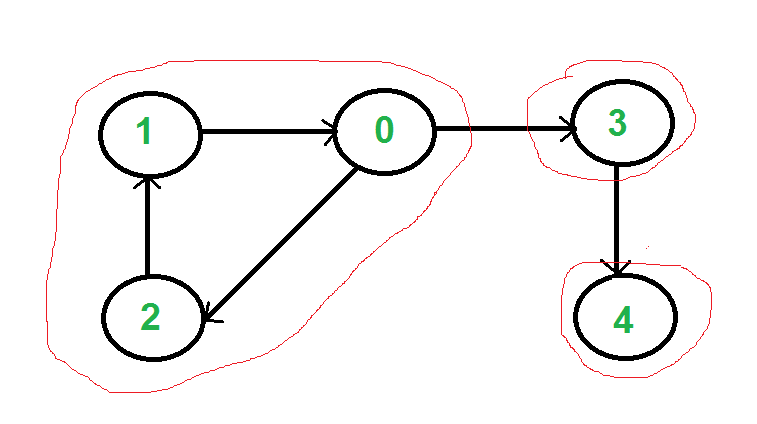 That’s why easies way is to run a Loop for all the values and if any vertex is unvisited then just call DFS for it.

For ( int i=0;i<n;i++)
	if( vertex i is unvisited) 
		dfs(i);
STEP 2- Reverse directions of all arcs to obtain the transpose graph.
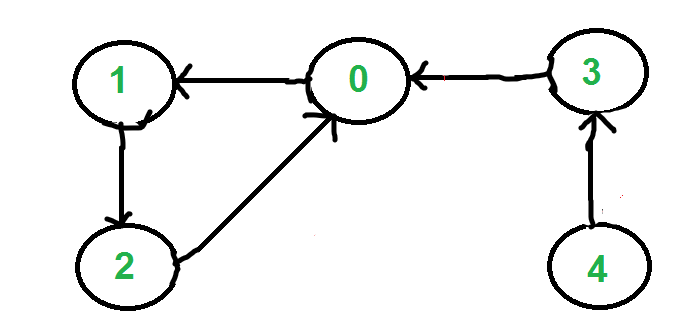 STEP 3) One by one pop a vertex from S.Call DFS for this vertex, the DFS will print SCC containing this vertex only.
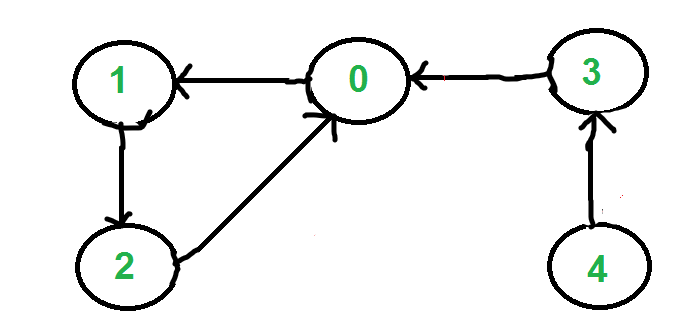 STACK - 


Call DFS for 00,2,1 gets printed
Call DFS for 33 printed (0 was already visited)
Call DFS for 44 printed (3 was already visited)
2 Already visited so no call
1 Already visited so no call
03421
Example Problem
https://www.spoj.com/problems/CAPCITY/
https://www.codechef.com/problems/SKIING
CAPCITY
Run Algorithm for SCC. The nodes in First SCC component we get is a candidate for this.
Take care of this caseFrom any node of first SCC component run dfs and check if each node reachable
SKIING
Construct a graph- Add directed edges from current cell to neighbour cell if there height is <= this cell height. Run Algo for SCC.
Count no. of SCCs with in degree 0.
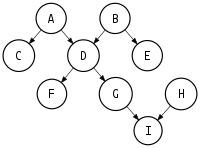